Figure 2. Spectral and temporal profiles of a harmonic complex tone stimulus. (A) Amplitude spectrum of a harmonic ...
Cereb Cortex, Volume 15, Issue 9, September 2005, Pages 1371–1383, https://doi.org/10.1093/cercor/bhi019
The content of this slide may be subject to copyright: please see the slide notes for details.
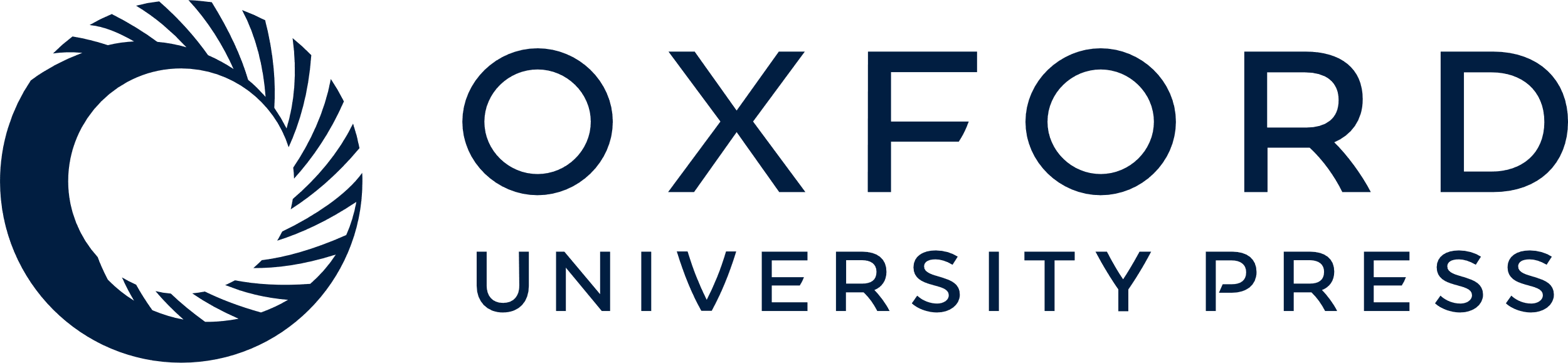 [Speaker Notes: Figure 2. Spectral and temporal profiles of a harmonic complex tone stimulus. (A) Amplitude spectrum of a harmonic stimulus with 256 Hz F0 containing 62 component frequencies in the spectral range of 128–16000 Hz. For clarification of the harmonic interval, only the 10 lowest and highest frequencies are shown. (B, C) The time signal of harmonic stimulus: onset 50 ms of total 500 ms in duration with a rise time of 5 ms (B) and time-expanded version (C). Arrows show a time interval of 3.9 ms corresponding to one period of 256 Hz. Note that the amplitude modulation in the stimulus temporal envelope is less dominant.


Unless provided in the caption above, the following copyright applies to the content of this slide: © Oxford University Press 2005; all rights reserved]